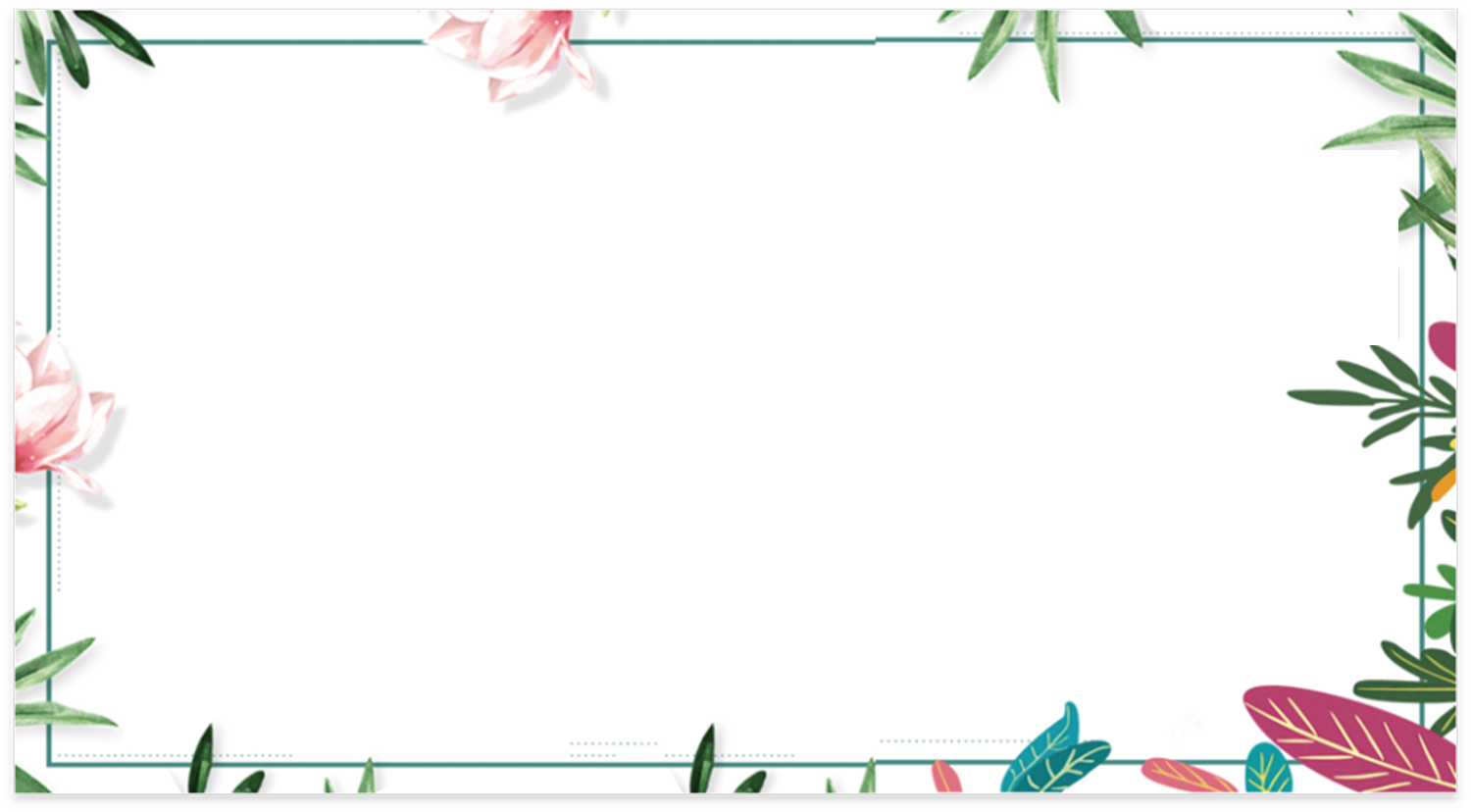 Bµi 134
Chim họa mi
1. Quan s¸t tranh:
Bµi 134. Chim họa mi
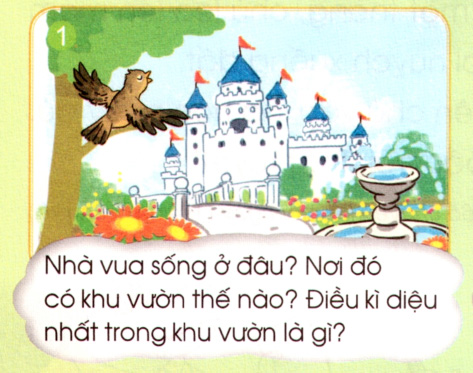 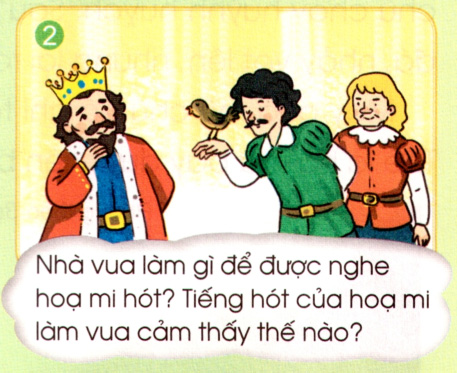 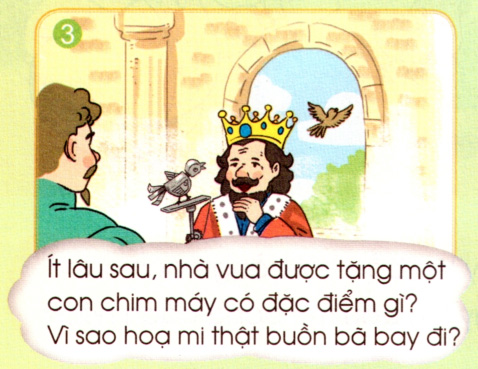 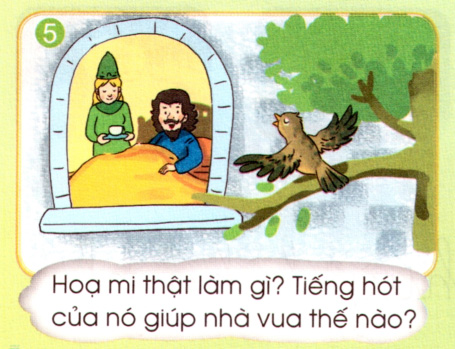 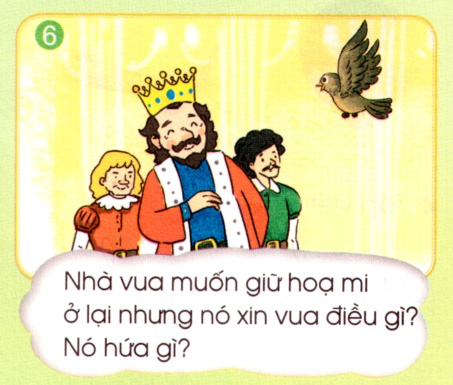 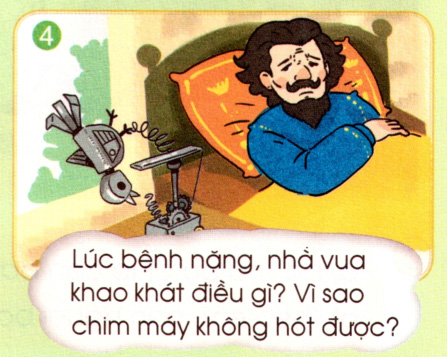 Bµi 134. Chim họa mi
1. Quan s¸t tranh:
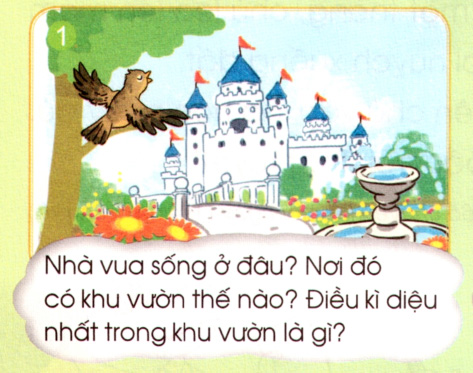 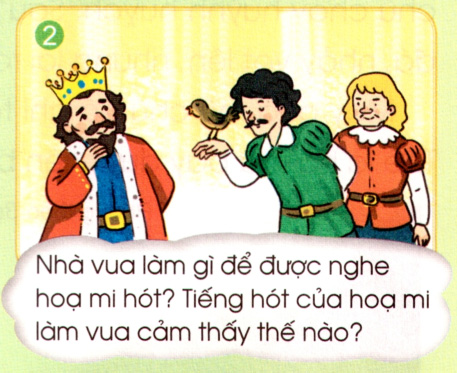 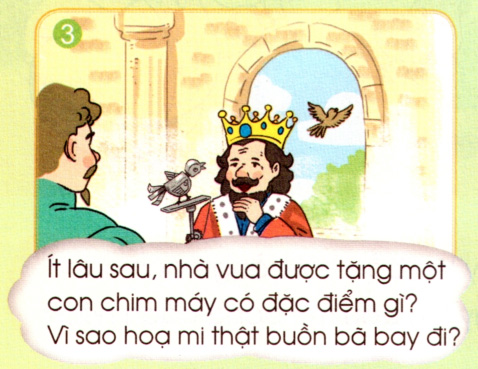 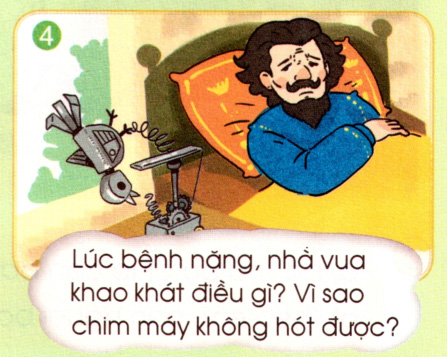 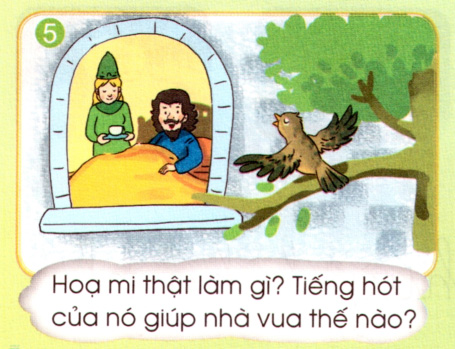 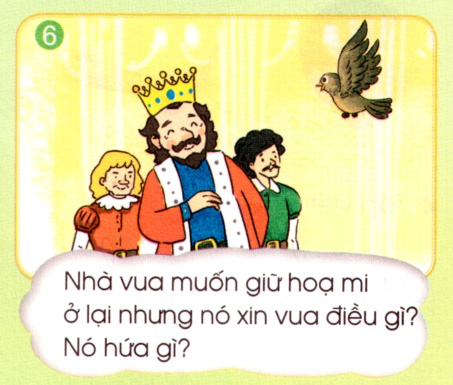 2. KÓ theo tranh:
Bµi 134. Chim họa mi
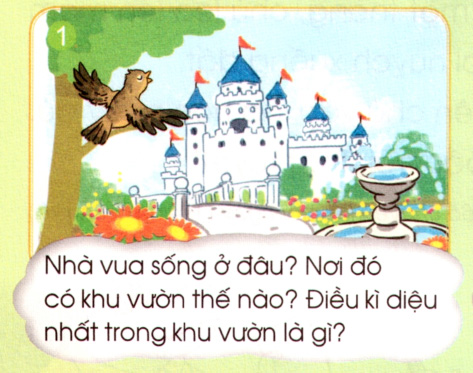 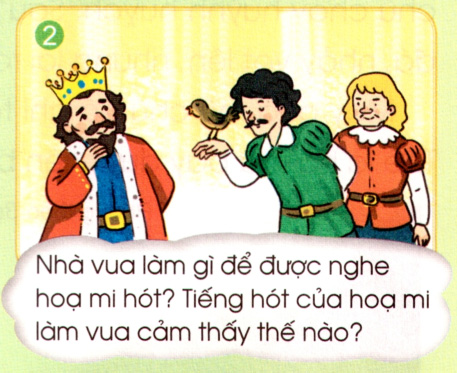 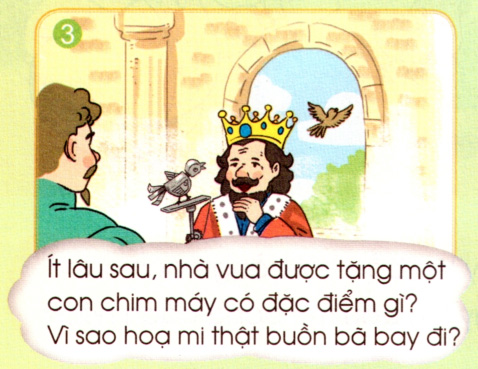 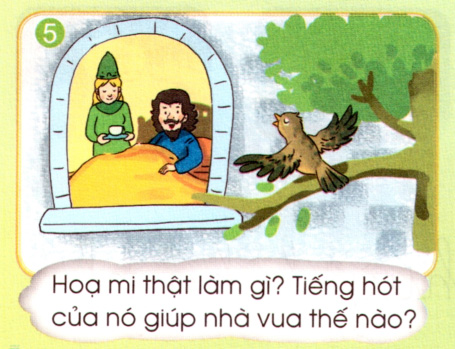 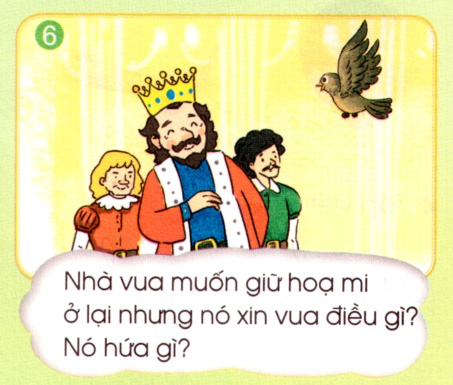 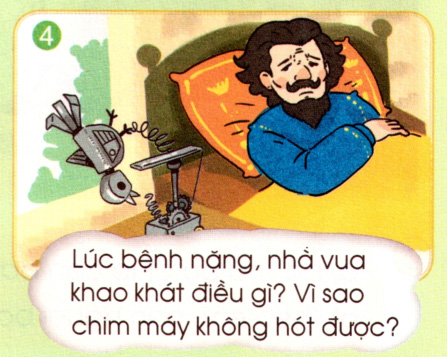 3. Tr¶ lêi c©u hái:
Bµi 134. Chim họa mi
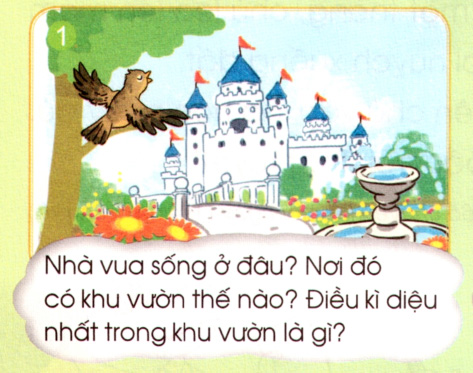 3. Tr¶ lêi c©u hái:
Bµi 134. Chim họa mi
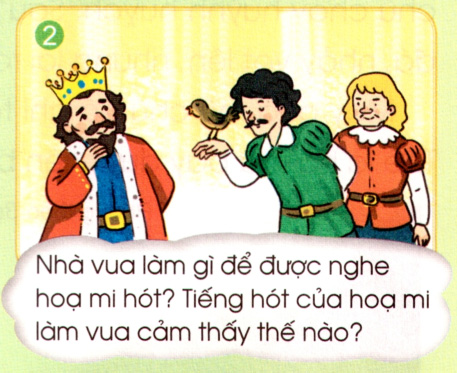 3. Tr¶ lêi c©u hái:
Bµi 134. Chim họa mi
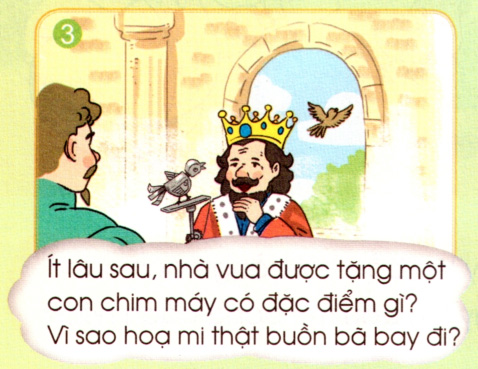 3. Tr¶ lêi c©u hái:
Bµi 134. Chim họa mi
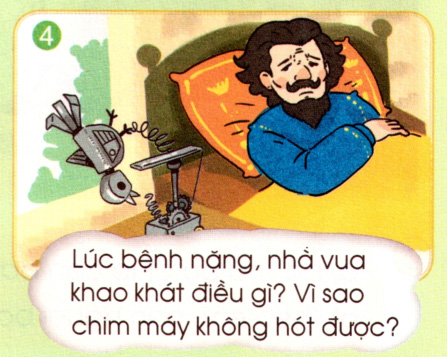 3. Tr¶ lêi c©u hái:
Bµi 134. Chim họa mi
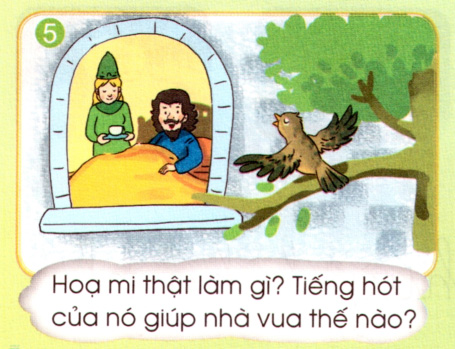 3. Tr¶ lêi c©u hái:
Bµi 134. Chim họa mi
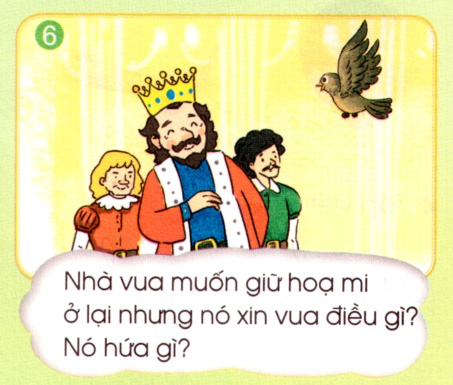